ALTITUDE ILLNESS
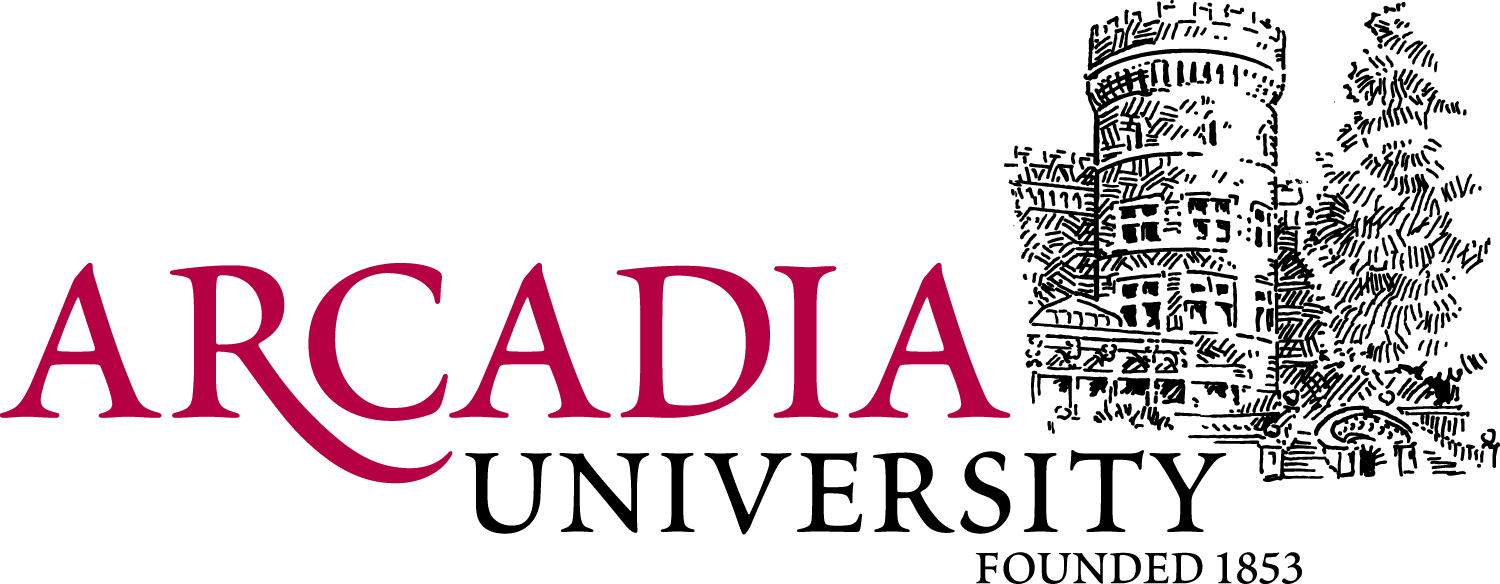 Kali Hepner, MMS PA-S

Faculty Advisor:  Lisa Akselrad PA-C MSPAS

Department of Medical Science
HAPE
AMS & HACE
Abstract
Diagnosis:
AMS – 2018 Lake Louise AMS Score (see Table 1)
	- Must score at least 1 point towards headache
	- 3-5 pts = mild      6-9 pts = moderate      ≥10 = severe AMS
HACE – AMS diagnosis is not required to diagnose HACE
	- Decreased consciousness, ataxia, or worsening AMS symptoms
	- Presence of headache is not required to diagnose HACE
Lab and Image Findings:
	- AMS can be normal
	- HACE can have: CSF pressure increased, SaO2 and PaO2 decreased, edema in corpus callosum territory on MRI brain
Diagnostic Developments: brain natriuretic peptide (BNP) 
Prevention:
Gold Standard – gradual ascent at a rate of 500m per day with a rest day every 3-4 days
Medication –  acetazolamide (1st line) or dexamethasone preferably started 1 day before beginning ascent
Other – staged ascent, preacclimatization, inhaled budesonide, ginkgo biloba, ibuprofen, acetaminophen
Treatment:
First-line – descent
Medication – dexamethasone, supplemental oxygen (SpO2 goal >90%)
With an increasing number of individuals traveling to high altitudes, it is important to address the risk these individuals face of developing altitude related illnesses. An example of high altitude related illness might be the elevation transition of travelers flying into Denver, Colorado (1,673 m) with the intention to then drive up to Rocky Mountain National Park’s Alpine Visitor Center (3,595 m) in the same day. This poses increased risk of unacclimatized visitors experiencing altitude illness in remote areas of the national park. This article discusses the diagnosis, prevention, and treatment of altitude illnesses so that clinicians and travelers may be better prepared.
*Responsible for most altitude-related deaths*
Diagnosis:
Symptoms – reduced exercise ability, longer recovery time after exercise at altitude, dry cough, dyspnea on exertion or rest, chest discomfort
Physical Exam – tachypnea, tachycardia, asymmetric rales
Signs – low-grade fever, orthopnea, cyanosis
EKG – tachycardia, right axis deviation, right ventricular hypertrophy, right bundle branch block, right atrial enlargement
Diagnostic Developments: brain natriuretic peptide (BNP) and asymmetric dimethylarginine (ADMA)
Prevention:
Lack of data supporting preventive measures
Gold Standard –  gradual ascent
Medication – nifedipine initiated one day before ascent and continued until descent or when having spent ≥4 days at highest elevation intended to reach
Treatment:
First-line – descent with minimal exertion
Medication – supplemental oxygen (SpO2 goal >90%), hyperbaric chamber
Introduction
At what elevation does altitude illness occur?
~~~
2500 m
Three types of altitude illness: 
acute mountain sickness (AMS)
high altitude cerebral edema (HACE)
high altitude pulmonary edema (HAPE)
 
Acute altitude illness varies depending on:
individual
rate of ascent
number of acclimatization days
altitude destination

Unacclimatized individuals who ascend to elevations ≥2500 m are at risk of developing acute altitude illness 1-5 days following the ascent.
Considerations
Risk of missing AMS diagnosis by making headache a required symptom
Lack of research in other preventative measures for AMS & HAPE (staged ascent, preacclimatization, inhaled budesonide, ginkgo biloba, ibuprofen, acetaminophen)
Other preventative measures for HAPE (tadalafil, dexamethasone) have shown promise but need more research before recommending clinical use
Treatment of HAPE is limited to access of supplemental oxygen which can be difficult to acquire in remote, high altitude locations
Test Your Knowledge
What is the accepted threshold of elevation in which altitude illness can occur?
2000 m	b.  2500 m
c.  3000 m	d.  3500 m
Which altitude illness is currently responsible for  the majority of altitude-related deaths?
HAPE	b.  AMS
HACE	d.  Avalanches
What is the first-line treatment for AMS or HACE?
Oxygen
Acetazolamide
Dexamethasone
Descent if possible
			             Answers = 1:b, 2:a, 3:d
References:
1. Luks AM, Auerbach PS, Freer L, et al. Wilderness Medical Society Clinical Practice Guidelines for the Prevention and Treatment of Acute Altitude Illness: 2019 Update. Wilderness Environ Med. 2019;30(4S):S3-S18. doi:10.1016/j.wem.2019.04.006
2. Tremblay JC, Ainslie PN. Global and country-level estimates of human population at high altitude. Proc Natl Acad Sci U S A. 2021;118(18):e2102463118. doi:10.1073/pnas.2102463118
3. Luks AM, Swenson ER, Bärtsch P. Acute high-altitude sickness. Eur Respir Rev. 2017;26(143):160096. Published 2017 Jan 31. doi:10.1183/16000617.0096-2016
4. Roach RC, Hackett PH, Oelz O, et al. The 2018 Lake Louise Acute Mountain Sickness Score. High Alt Med Biol. 2018;19(1):4-6. doi:10.1089/ham.2017.0164
5. Luks AM, Swenson ER, Bärtsch P. Acute high-altitude sickness. Eur Respir Rev. 2017;26(143):160096. Published 2017 Jan 31. doi:10.1183/16000617.0096-2016
6. Pennardt A. High-altitude pulmonary edema: diagnosis, prevention, and treatment. Curr Sports Med Rep. 2013;12(2):115-119. doi:10.1249/JSR.0b013e318287713b
7. Shah NM, Hussain S, Cooke M, O'Hara JP, Mellor A. Wilderness medicine at high altitude: recent developments in the field. Open Access J Sports Med. 2015;6:319-328. Published 2015 Sep 24. doi:10.2147/OAJSM.S89856
8. Woods DR, Begley J, Stacey M, et al. Severe acute mountain sickness, brain natriuretic peptide and NT-proBNP in humans. Acta Physiol (Oxf). 2012;205(3):349-355. doi:10.1111/j.1748-1716.2012.02407.x
9. Shlim DR. The use of acetazolamide for the prevention of high-altitude illness. J Travel Med. 2020;27(6):taz106. doi:10.1093/jtm/taz106